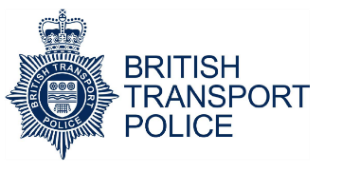 COVID-19 Briefing
D Division
Scottish Railways Policing Committee – 17th February 2021

Chief Superintendent E. Wylie
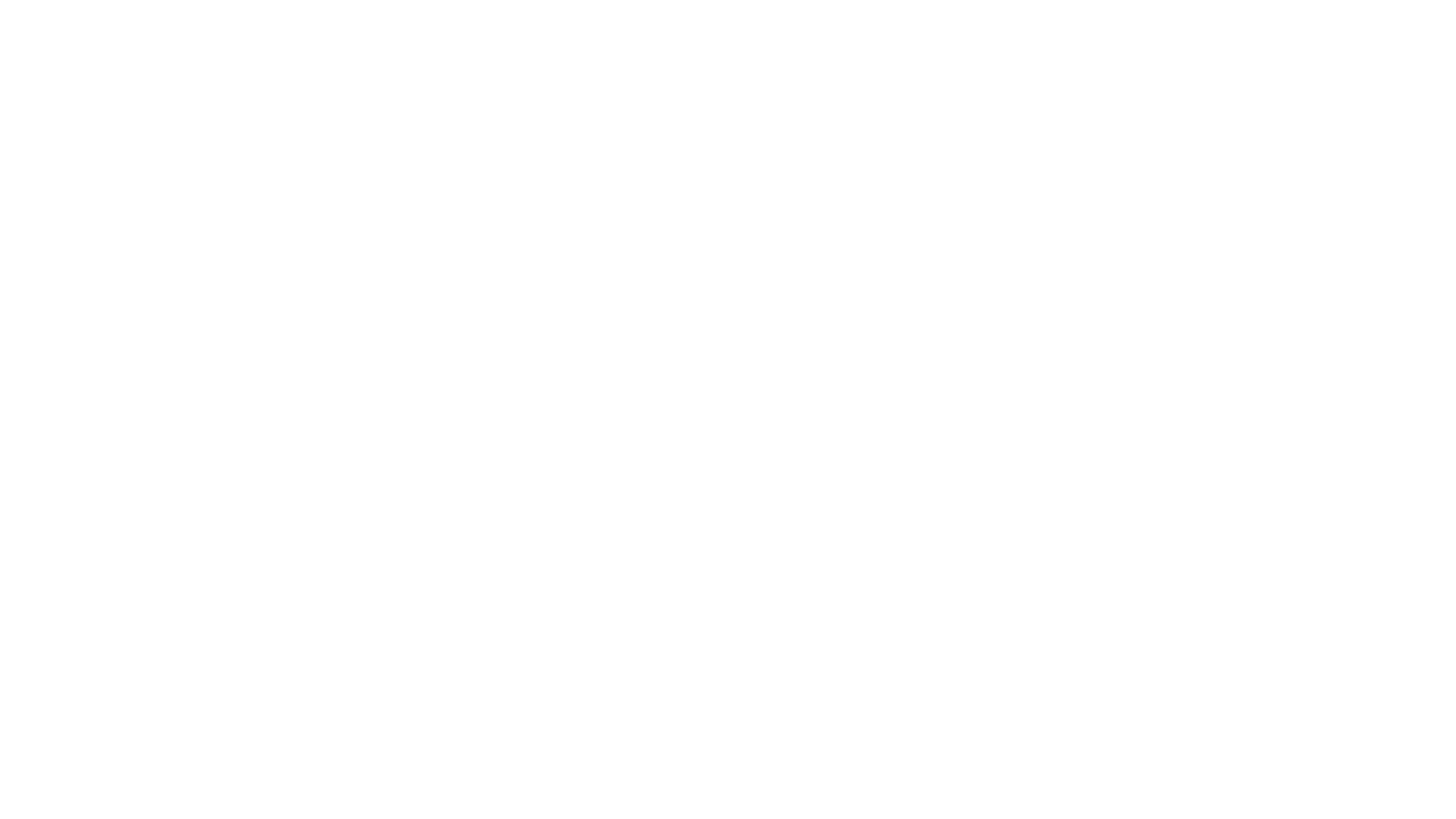 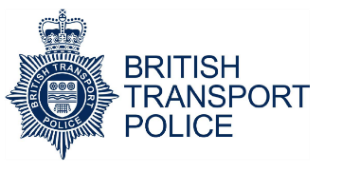 The BTP policing response to Coronavirus and tactics employed underwritten by a Gold Strategy.
The overarching aim is to:Protect our staff and the public.Maintain critical functions and monitor. Adapt our policing response to the ever-evolving threat.
.
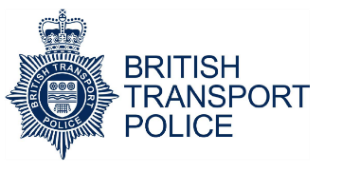 Policing Approach
Officers follow the 4Es when dealing with the public:  Engage, Explain, Encourage, Enforce.

Whilst the 4E approach will not change, BTP have now adopted the ‘enhanced enforcement posture’ which has been in place for the higher Tier areas since their inception. This includes increased proactivity in interventions with anybody breaching COVID-19 regulations – particularly those not wearing face coverings or gathered in groups. Where officers do not get compliance through 4Es and are required to give directions to leave / return home under the regulations, officers are encouraged to consider the use of FPN’s.

The policing approach is focused on protecting rail staff and key workers. Officers are fully briefed on the new powers in relation to Coronavirus legislation.

Enforcement is a last resort. There have been 1193 FPNs and 81,461 interventions made Forcewide since March 2020.

D Division officers have worked in conjunction with partners in Scotland as well as England and Wales.
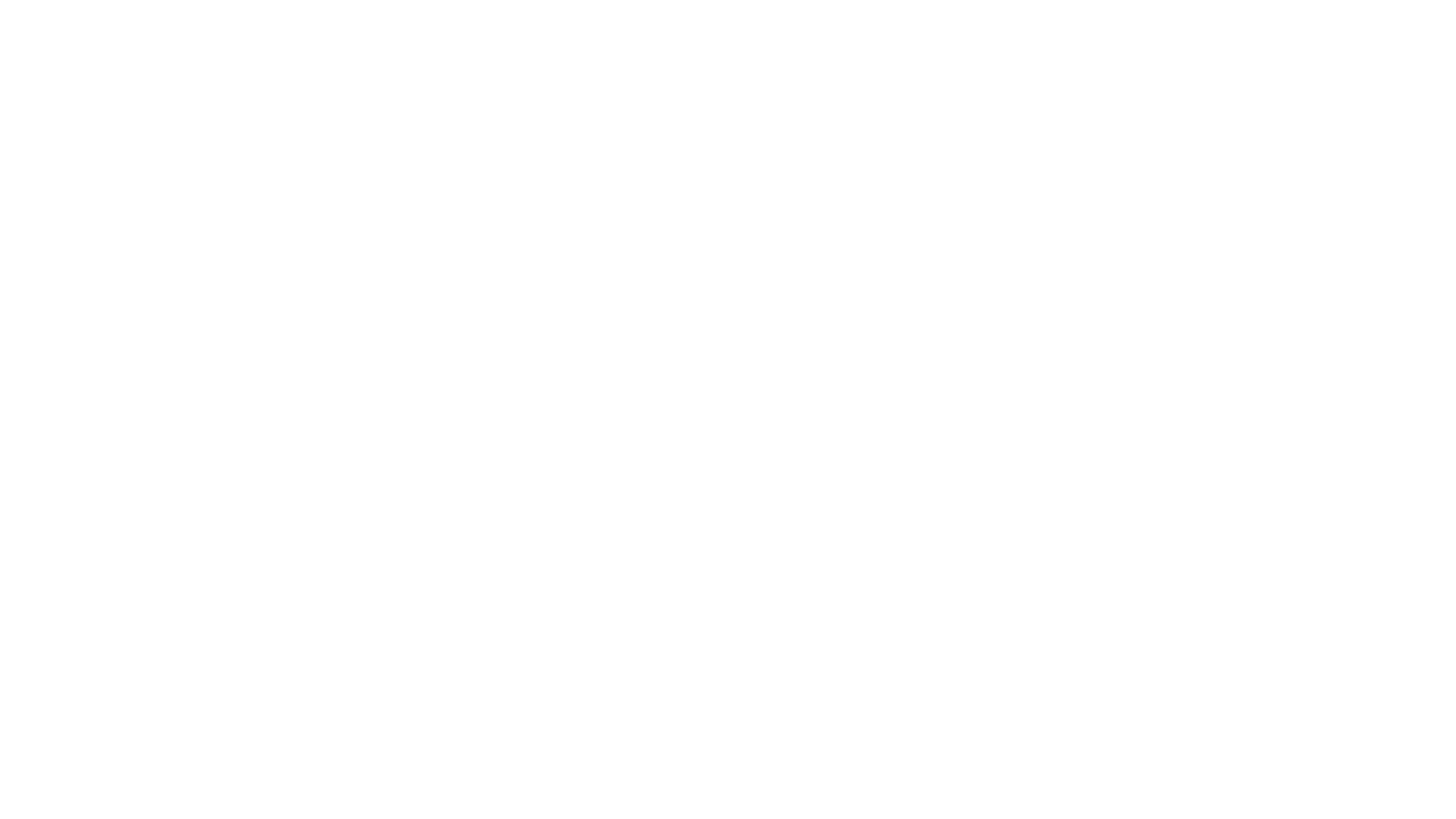 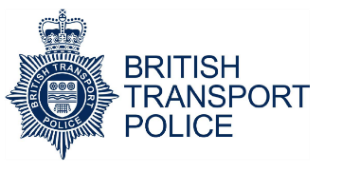 Resource Availability
D Division resourcing has been strained due to COVID-related absence (mainly due to self-isolation). However, abstraction rates in D Division are relatively low. At the beginning of February, the COVID abstraction ratio for D Division is 0.3%.

The division has remained fully operational and has provided a full policing service to the industry throughout the crisis.

Extra support from Special Constabulary on D Division has meant that routine policing and operations have been able to continue.
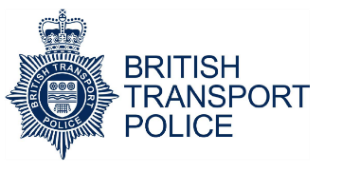 Passenger Travel
Passenger footfall has significantly reduced across Scotland.
Data estimations from the Office of Rail and Road (ORR) indicate that passenger rail usage continued to be affected by the coronavirus (COVID-19) pandemic during the second quarter of 2020-21 (data for Q3 is due to be published 11th March 2021).
Network Rail data showing footfall for Edinburgh Waverley and Glasgow Central stations has been shown in the tables below (figures incl. concourse and retail footfall).
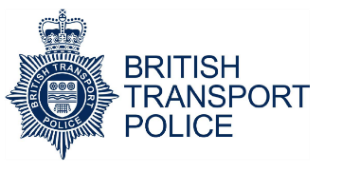 Demand
D Division has managed to continue to meet demands well throughout the COVID pandemic.
The impact of government Lockdown restrictions meant that the amount of services running across the network was reduced. Although, services were restored in the busier summer months and into autumn, usage is still considerably lower than it was before the pandemic. 
Calls for service were vastly reduced in the first Lockdown in April and May and numbers increased and peaked in October 2020. 
After an initial drop in crime volume in April, levels steadily rose up to September. November crime was higher than the PY but renewed restrictions meant that crime levels dipped again in December and at the end of Quarter 3, the Division has now recorded 412 (30%) less crimes YTD than in the PYTD.
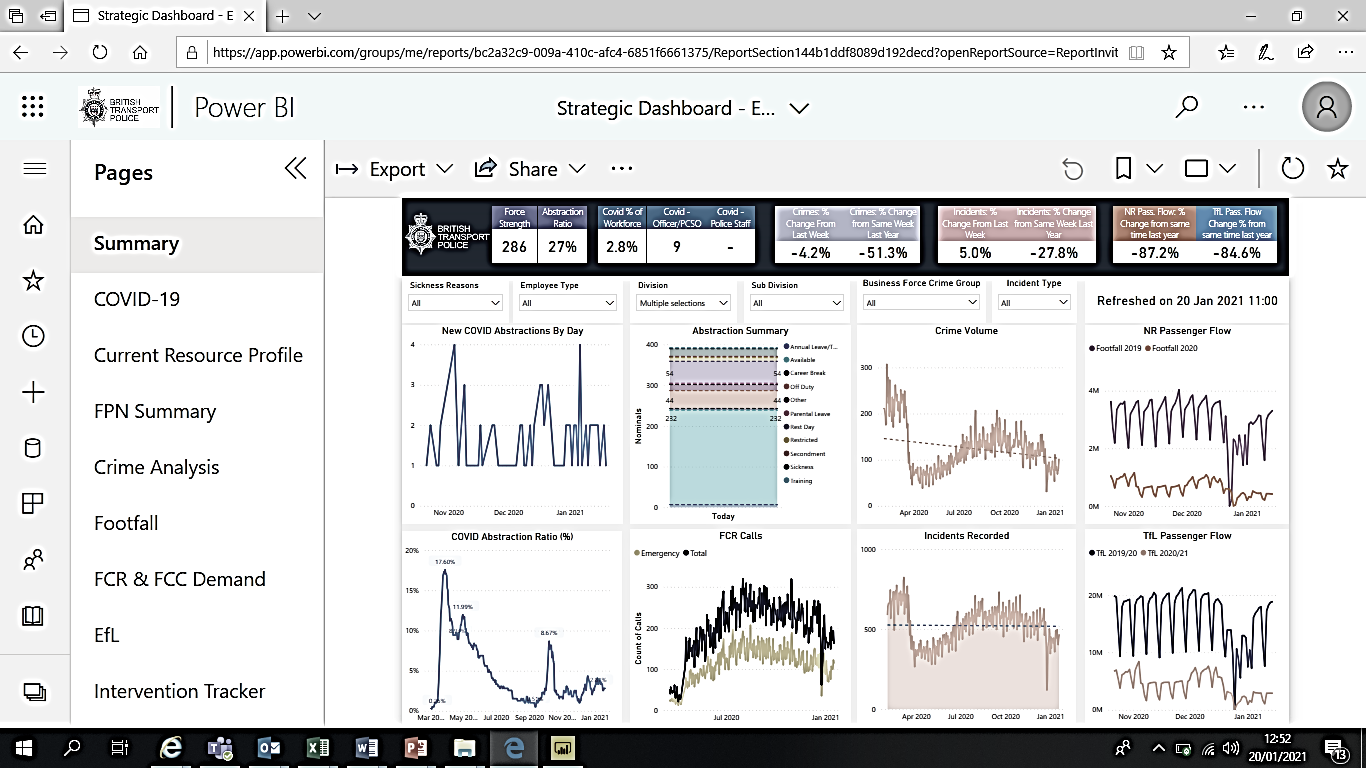 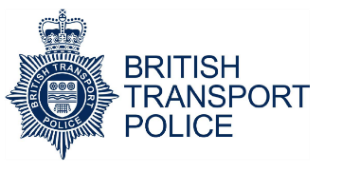 Policing the Next Stage
BTP stepped up a Silver Recovery Cell to coordinate policing this process with the easing of lockdown restrictions last summer. 
It was assessed that policing across devolved regions with different states of lockdown would require active management and this will be the same when reduction in numbers and vaccine roll-out allows for phased easing of lockdown in 2021.
An increase in passengers could make social distancing difficult at some locations and routes and this will also be prevalent once fans return to football stadiums in the busier hub locations.
BTP is embedded within regional and national planning groups to ensure a coordinated, pan-industry, response to policing as the pandemic evolves.
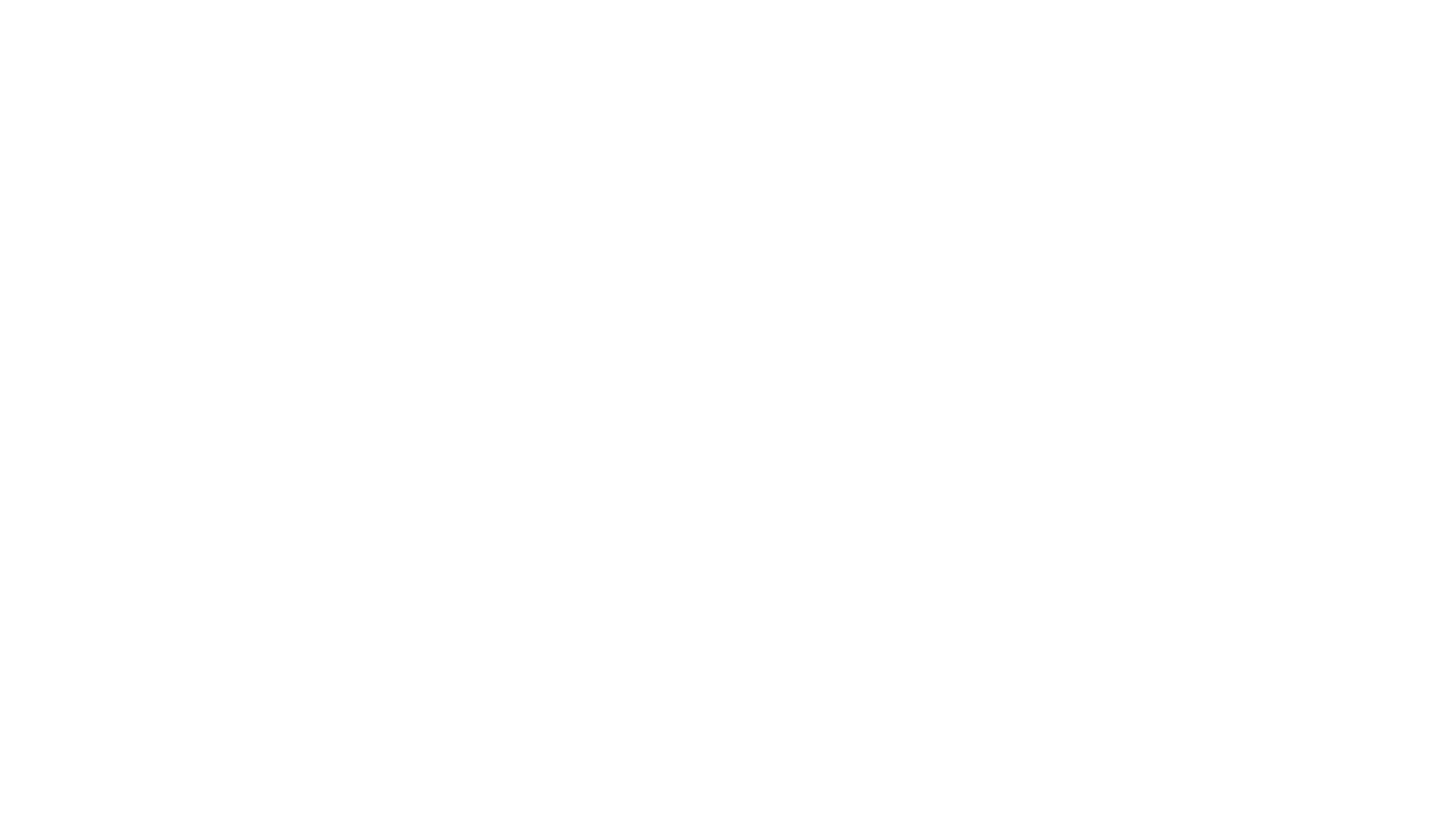 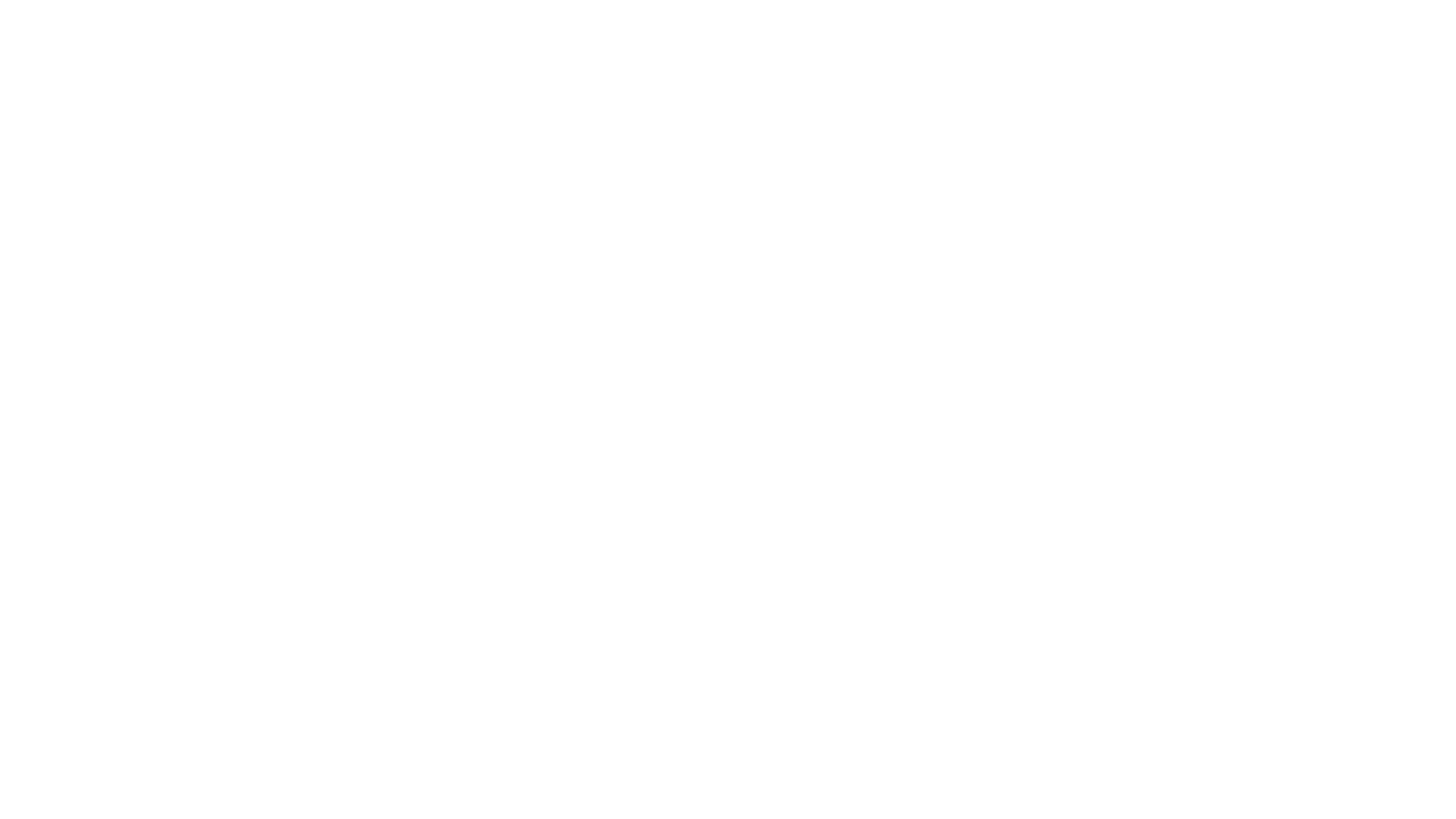 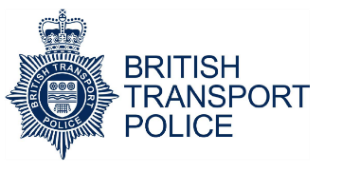 Questions?